SPONDİLARTİRTLER
Prof.Dr.Gülay KINIKLI
SPONDILARTROPATILER;
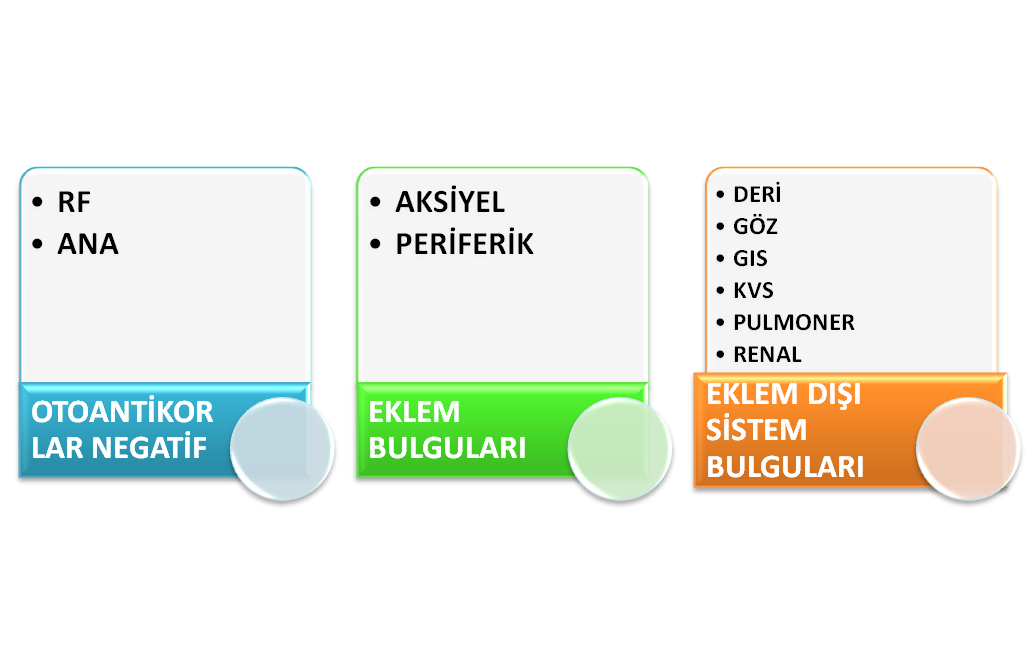 SERONEGATİF SPONDİLARTROPATİLER
REAKTIF ARTRIT
PSÖRIATIK ARTRIT
ANKILOZAN SPONDILIT
IBD İLİŞKİLİ ARTRIT
(ENTEROPATİK ARTRİT)
UNDIFFERANSIYE SPONDİLARTRIT
REAKTİF ARTRİTREİTER SENDROMU
REİTER SENDROMU
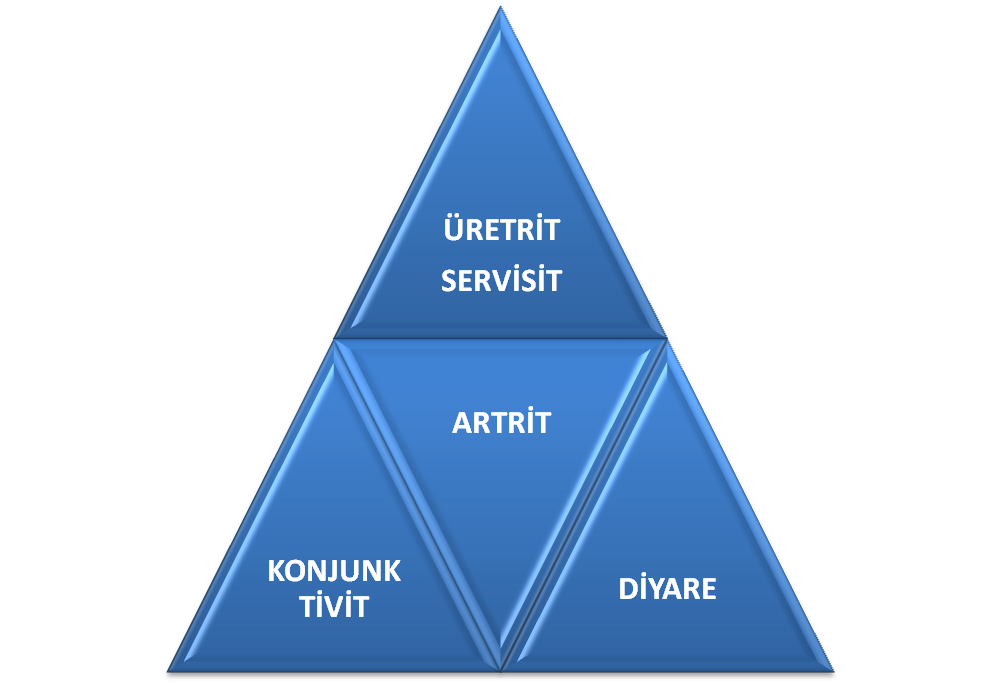 R
E
A
K
T
İ
F

A
R
T
R
İ
T
R
E
A
K
T
İ
F

A
R
T
R
İ
T
REAKTİF ARTRİT;
PACHECO-TENA VE ARK.(1999)
3.ULUSLAR ARASI REAKTIF
İNFEKSIYON HASTALIĞININ (DIYARE VEYA ÜRETRIT) BAKTERININ TANIMLANMASI
 (ENFEKSIYON BÖLGESINDE POZITIF KÜLTÜR  VE/VEYA
 SERUMDA ANTIBAKTERIYEL ANTIKORLAR)IN KAS ISKELET SISTEMI SEMPTOMLARINDAN ÖNCE TESBITI(ARTRIT,OLIGOARTRIT,POLIARTRIT) VEYA
 KAS ISKELET SEMPTOMLARININ BAŞLAMASINDAN 4-6 HAFTA ÖNCE BAKTERIYEL TANIMLAMA 
ENFEKSIYON BÖLGESINDE POZITIF KÜLTÜR,
SERUM ANTIBAKTERIYEL ANTIKORLAR,
PERIFERIK KAN VEYA SINOVIYAL LENFOSIT PROLIFERASYONU VE/VEYA 
SINOVIYAL SIVI VEYA DOKUDA IMMÜN FLORESAN YÖNTEMLE BAKTERIYEL ANTIJENLERIN YADA 
DNA VE RNA’LARININ GÖSTERILMESI)‏
ALT EKSTREMITEDE ASIMETRIK OLIGOARTRITIN ÖNCESINDE ENFEKSIYON KANITLARININ BULUNMASI 
4 HAFTA IÇINDE DIYARE VE ÜRETRIT KLINIĞI,
POZITIF GAITA KÜLTÜRÜ,
SABAH ILK IDRARDA  VEYA GENITAL  SÜRÜNTÜDE CHLAMIDIA TRACHOMATIS SAPTANMASI,
YERSINIA, SALMONELLA C.TRACHOMATIS ANTIKORLARININ GÖSTERILMESI,
EKLEMDE CLAMIDIAL DNA’NIN PCR ILE SAPTANMASI, 
DIĞER MONO-OLIGOARTRIT NEDELERININ DIŞLANMASI GEREKIR.
REAKTİF ARTRİTİN FİZYOPATOLOJİSİ
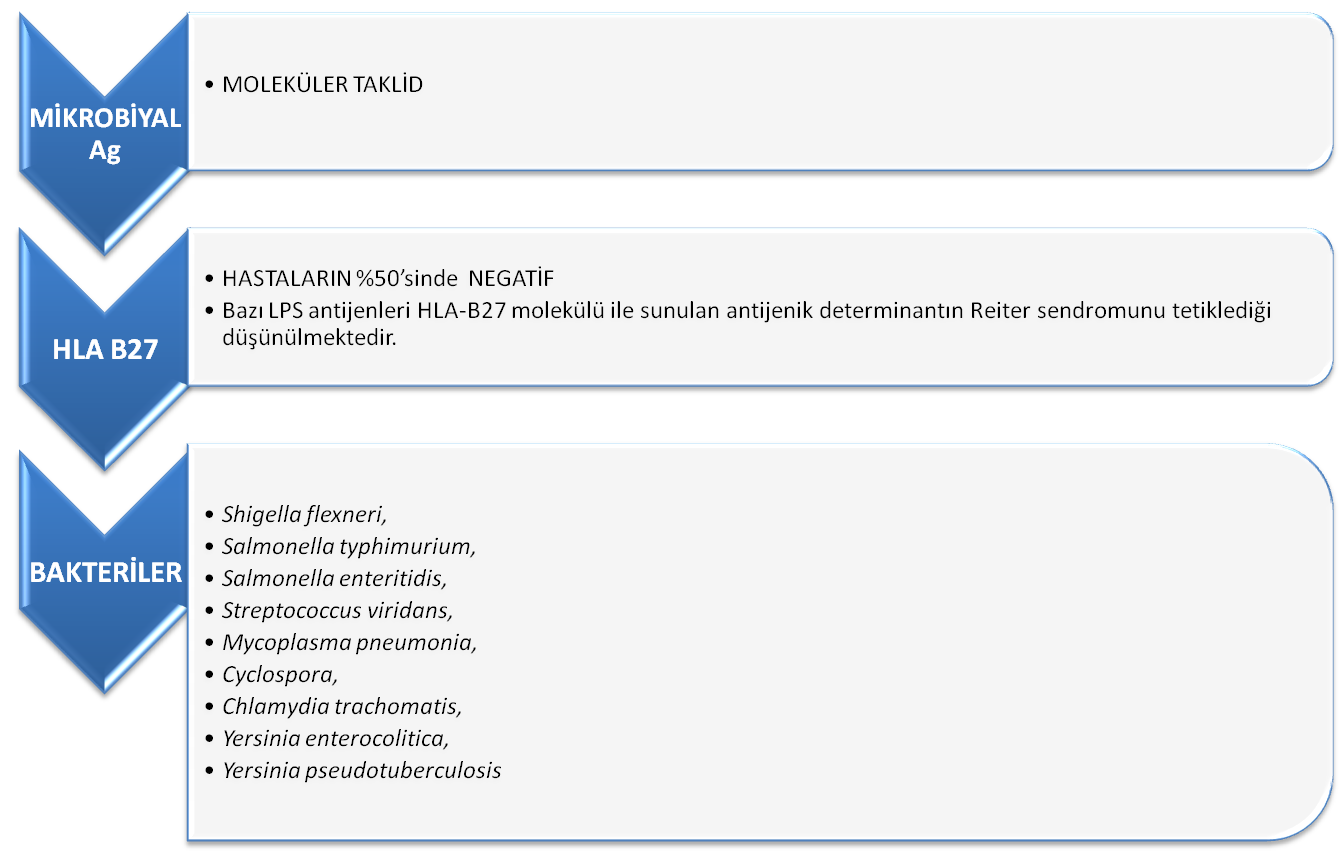 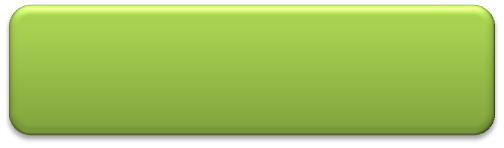 SİNOVİYAL SIVI STERİL
REAKTİF ARTRİTİN KLİNİĞİ
REAKTIF ARTRIT /REITER SENDROMU
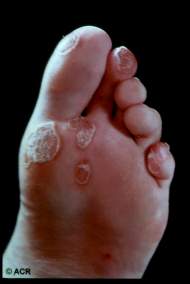 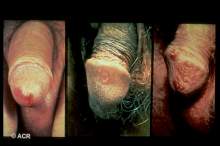 BALANITIS CIRCINATA
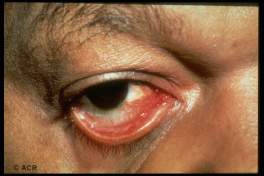 KONJUNKTIVIT
KERATODERMA BLENNORRHAGICA
TEDAVİ
NSAİİ
SLZ veya MTX
ENTERİT SONRASI ReA İÇİN ÖNERİLMEZ.
ANTİBİYOTİK
IA  KS
ENTEROPATİK ARTROPATİLER
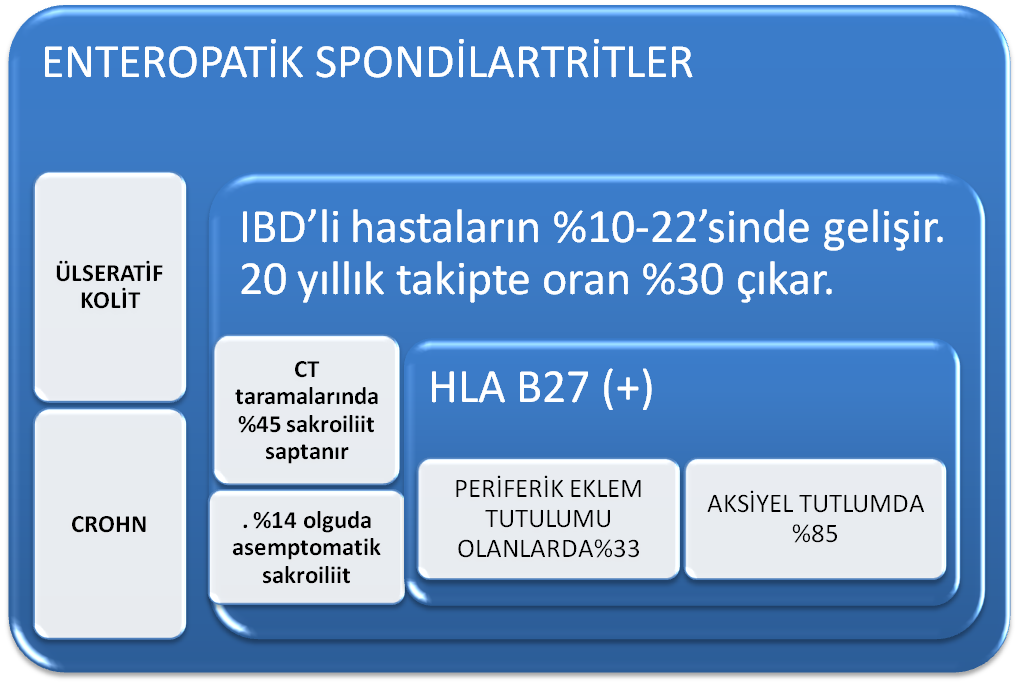 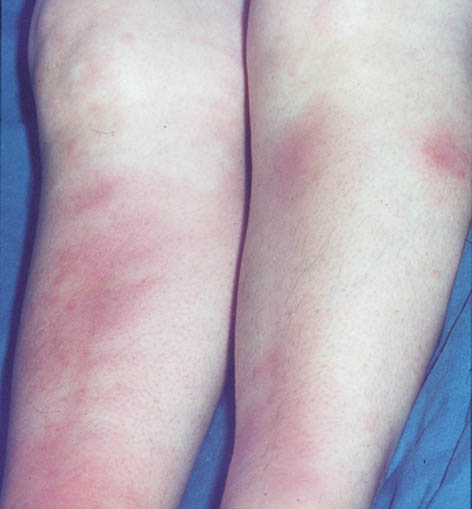 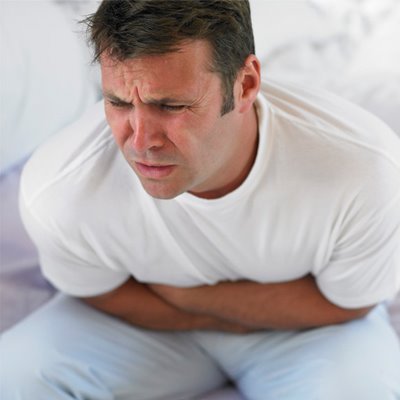 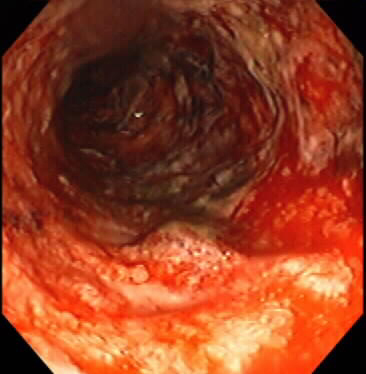 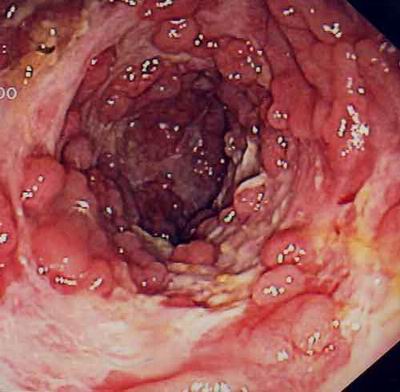 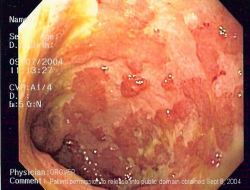 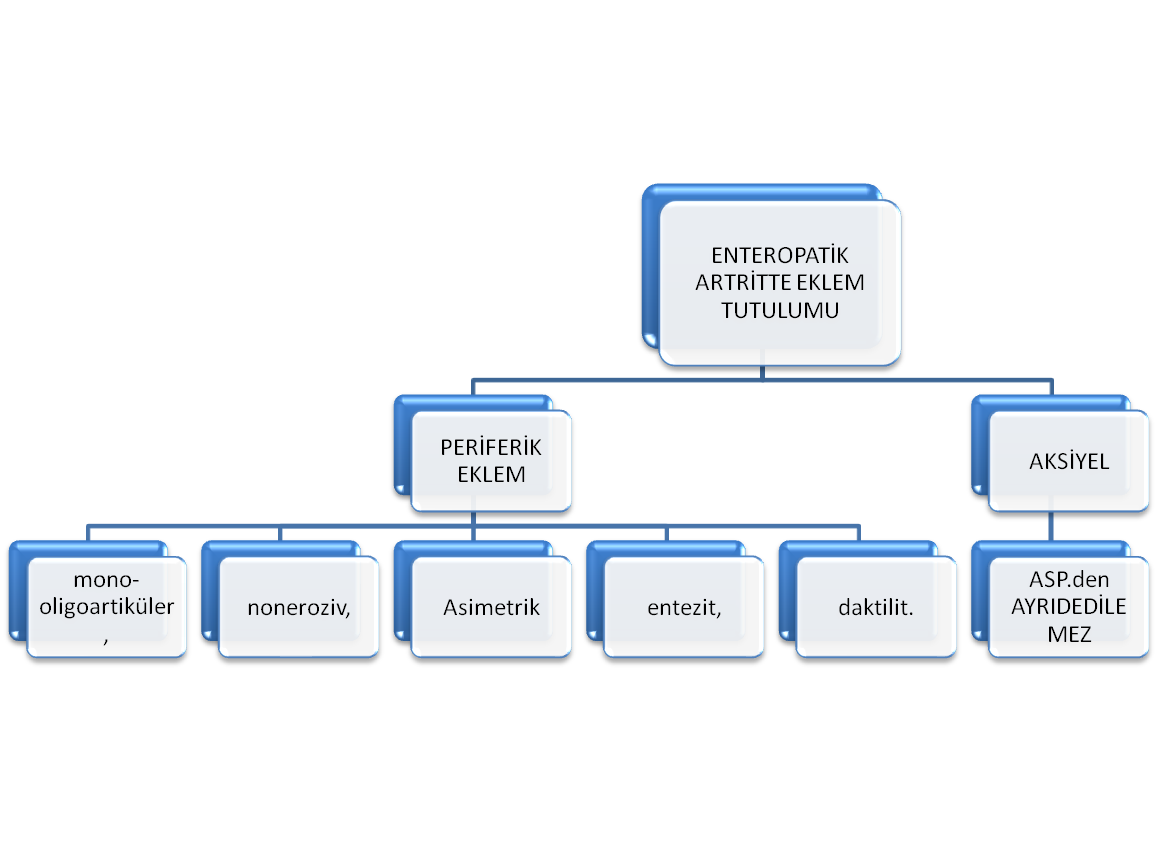 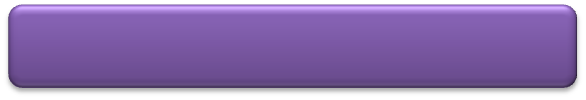 ÖZELLİKLE ÜLSERATİF KOLİTTE BARSAK SEMPTOMLARI AKTİF
BİLATERAL Sİİ.
EKLEM DIŞI BULGULAR
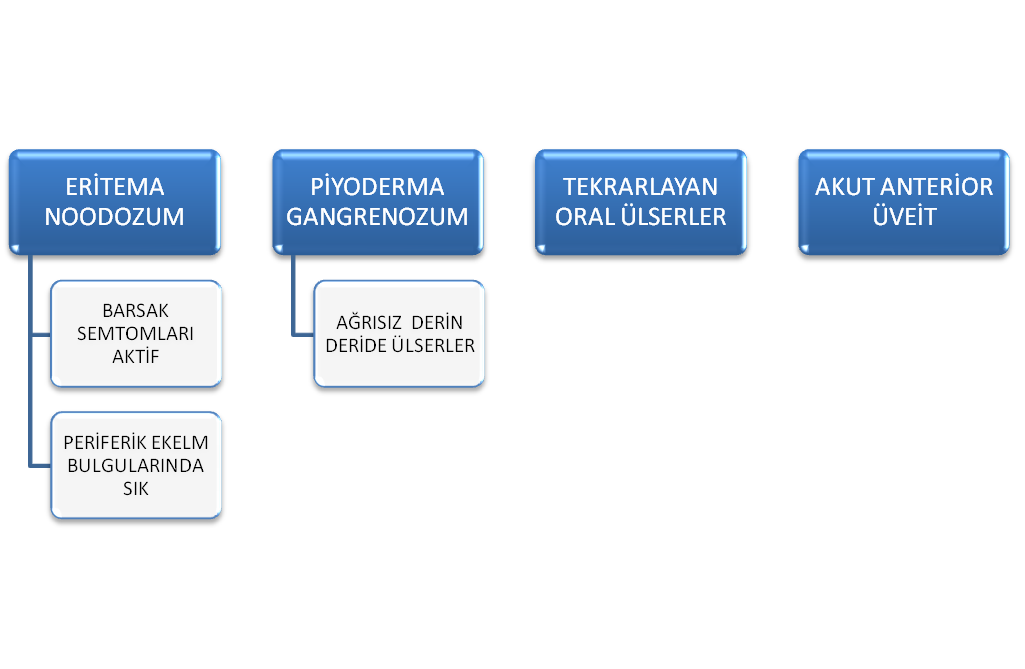 PSÖRİYATİK ARTRİT
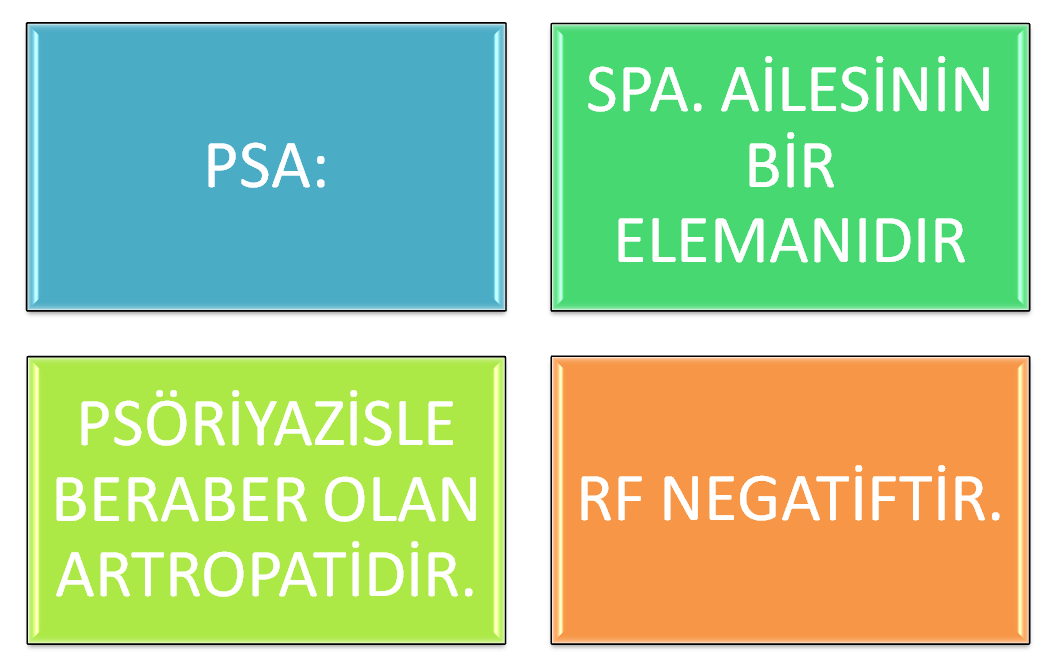 [Speaker Notes: Psoriatic arthritis is a member of the spondyloarthropathy family and may be defined as an inflammatory arthropathy associated with psoriasis and usually negative for rheumatoid factor. Until]
PSÖRİYATİK ARTRİT
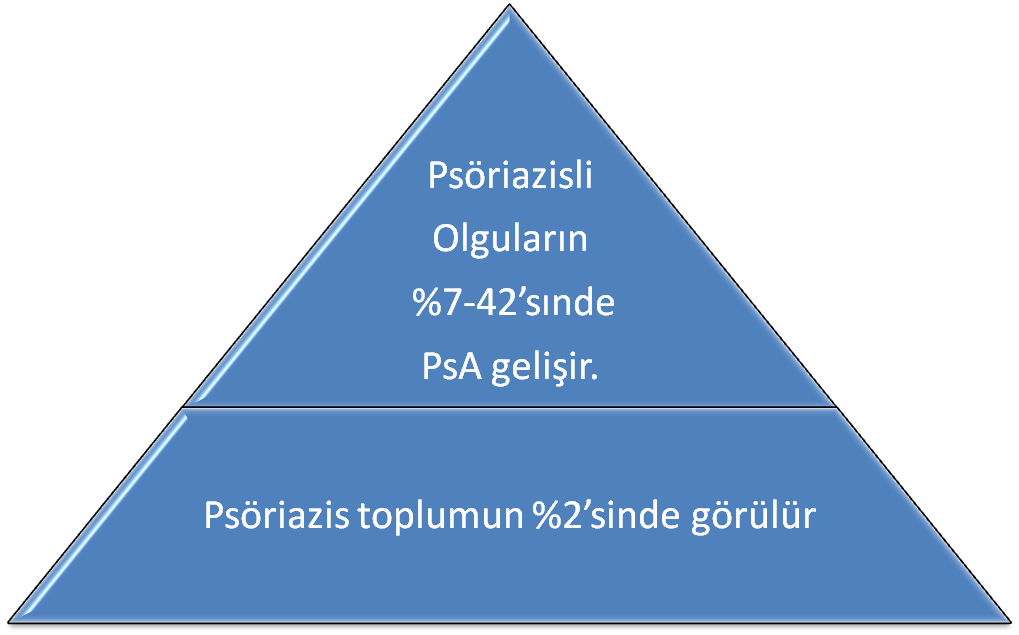 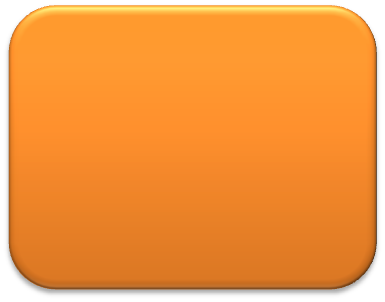 *K/E=1
*AKSİYEL TUTLUMDA=1/2
[Speaker Notes: The reported incidence of psoriatic arthritis has varied from 3 to 23 cases per 100,000. Data from Rochester, New York, have shown an incidence rate of 6.59 per 100,000, whereas in Finland, 16 new cases of psoriatic arthritis were identified in a population of 87,000, yielding a mean incidence rate of 23 per 100,000.8,9]
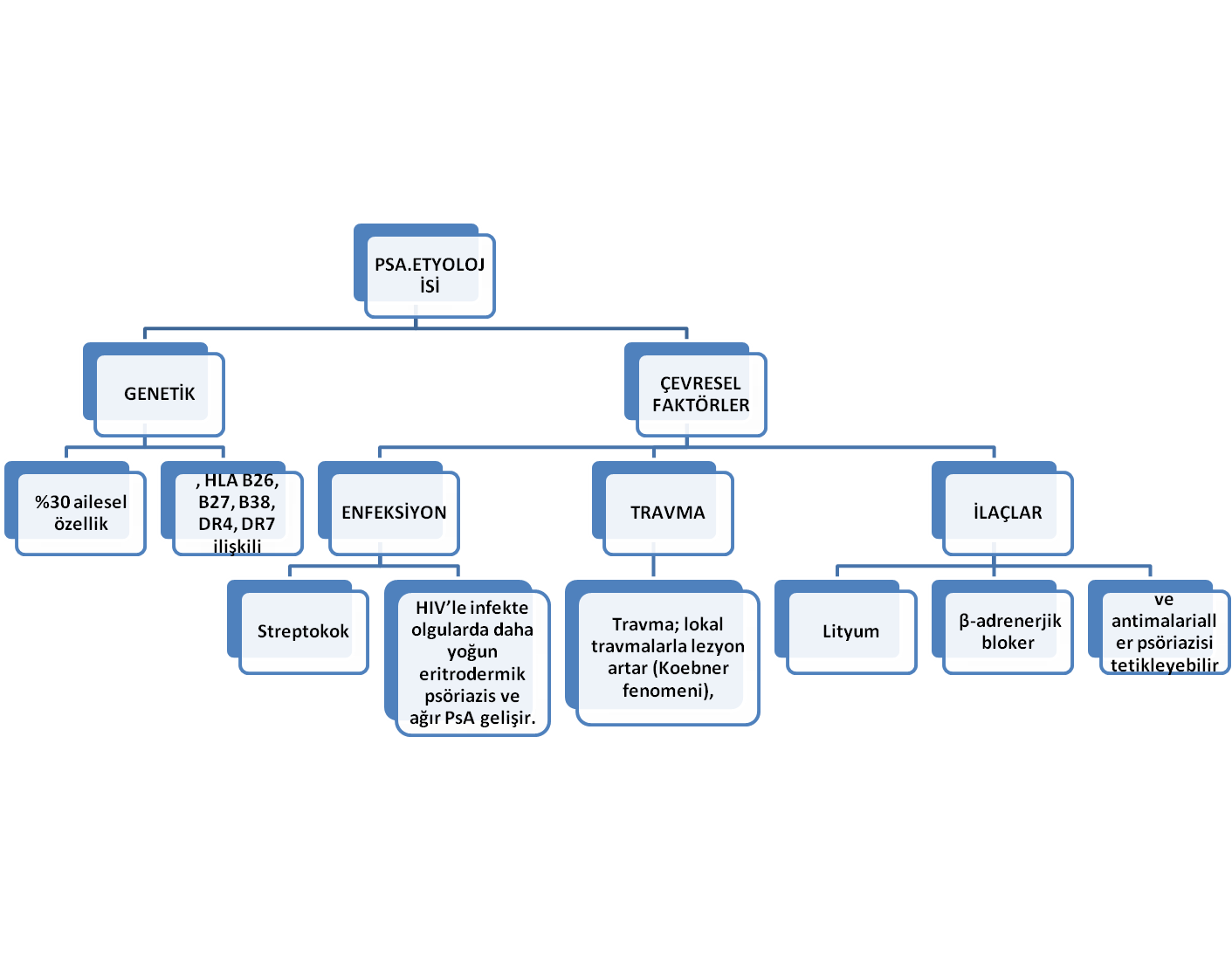 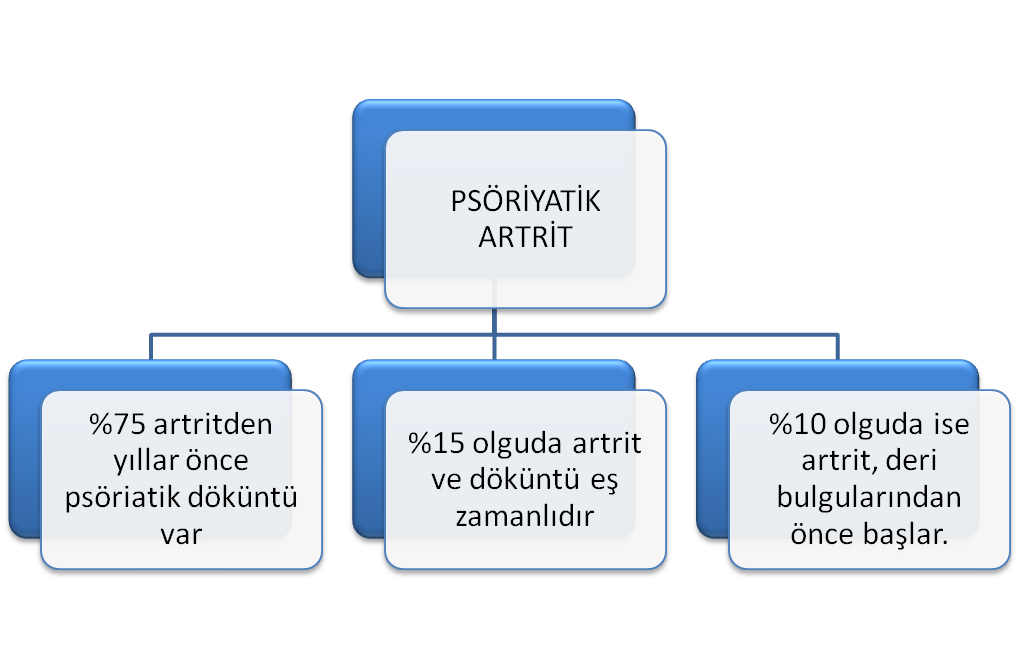 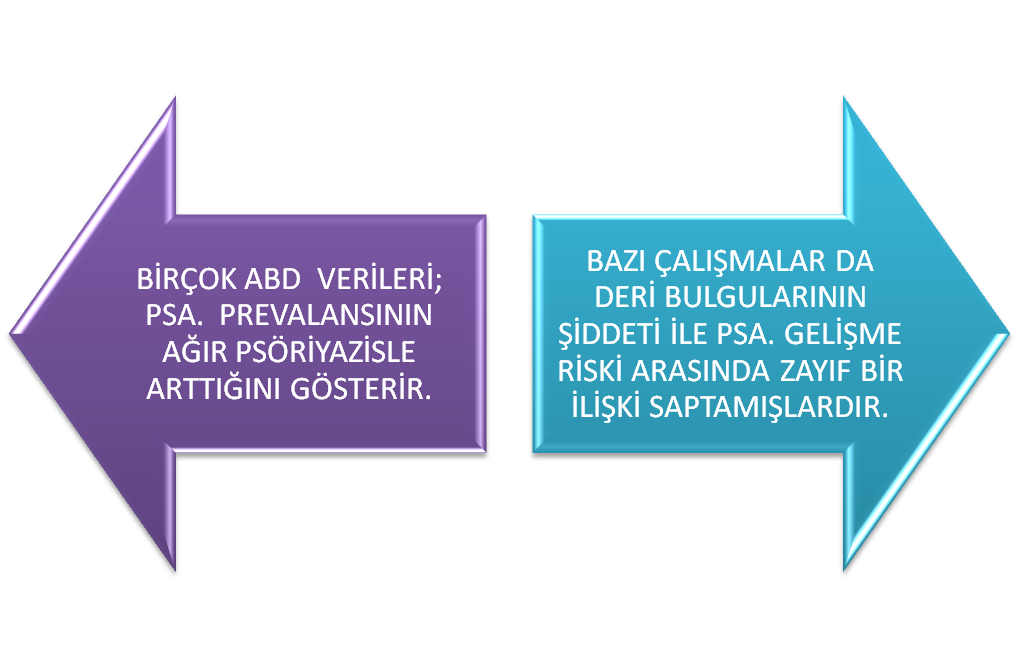 [Speaker Notes: Although a more recent U.S. study suggests that the prevalence of psoriatic arthritis among psoriasis patients increases with psoriasis severity,6 in clinical practice, little relationship has been observed between severity of skin]
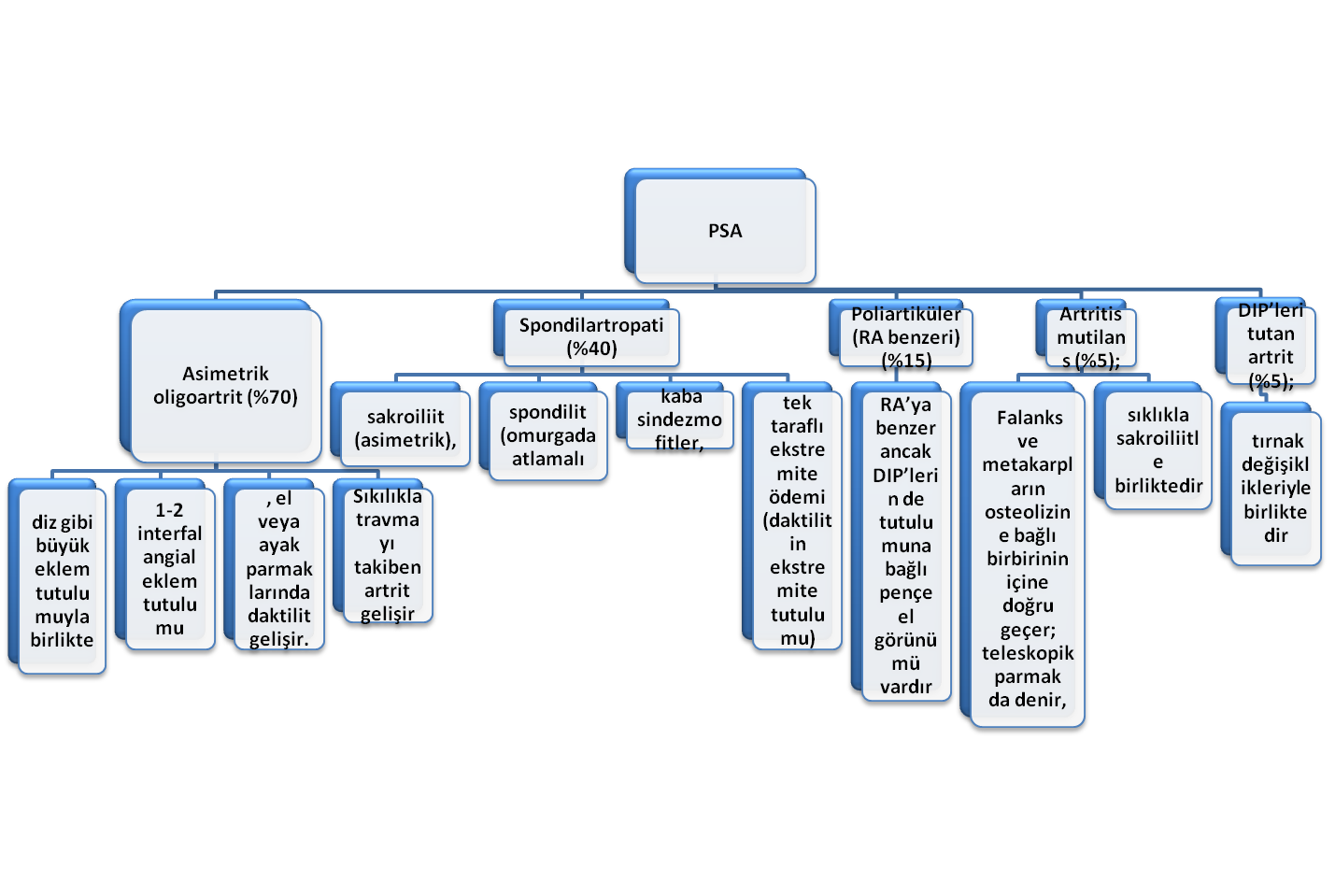 PSA.’in KLİNİK TİPLERİ(Wright ve Moll)
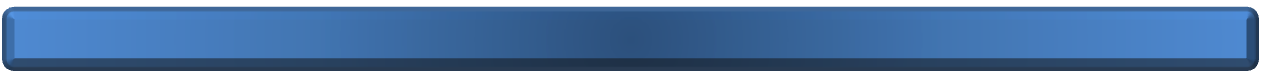 PSA. DE İSTİRAHATT SONRASI KATILIK VE HALSİZLİK DE BULUNUR
PSÖRİYATİK ARTRİTİN ALT TİPLERİ
PSÖRİYATİK ARTRİTTE KLİNİK
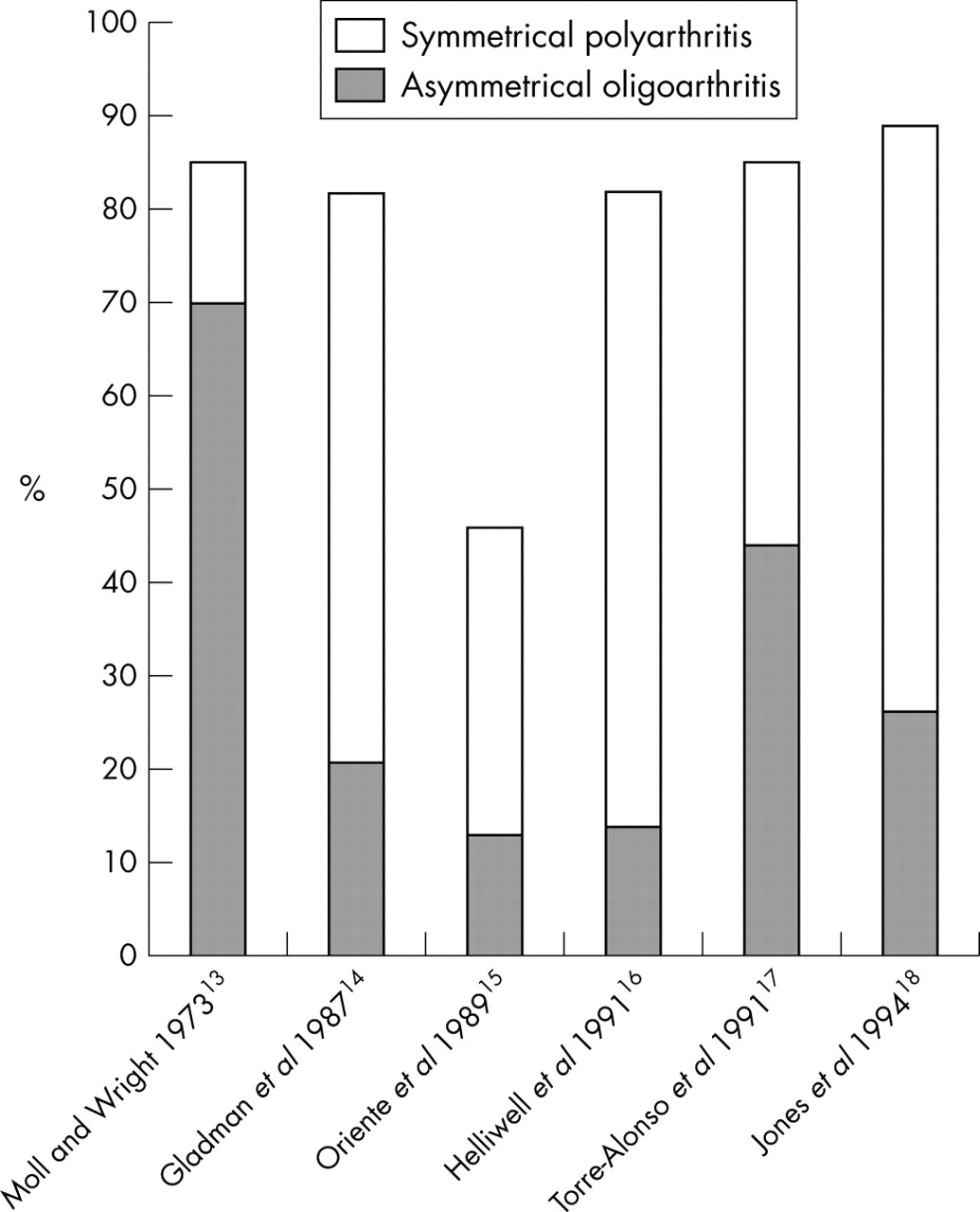 asymmetrical sacroiliitis
non-marginal syndesmophytes
asymmetrical syndesmophytes
paravertebral ossification
more frequent involvement of cervical spine.
Criteria for psoriatic arthritis (PsA) proposed by Bennett
PSÖRİYATİK ARTRİT İÇİN Bennett KRİTERLERİ:
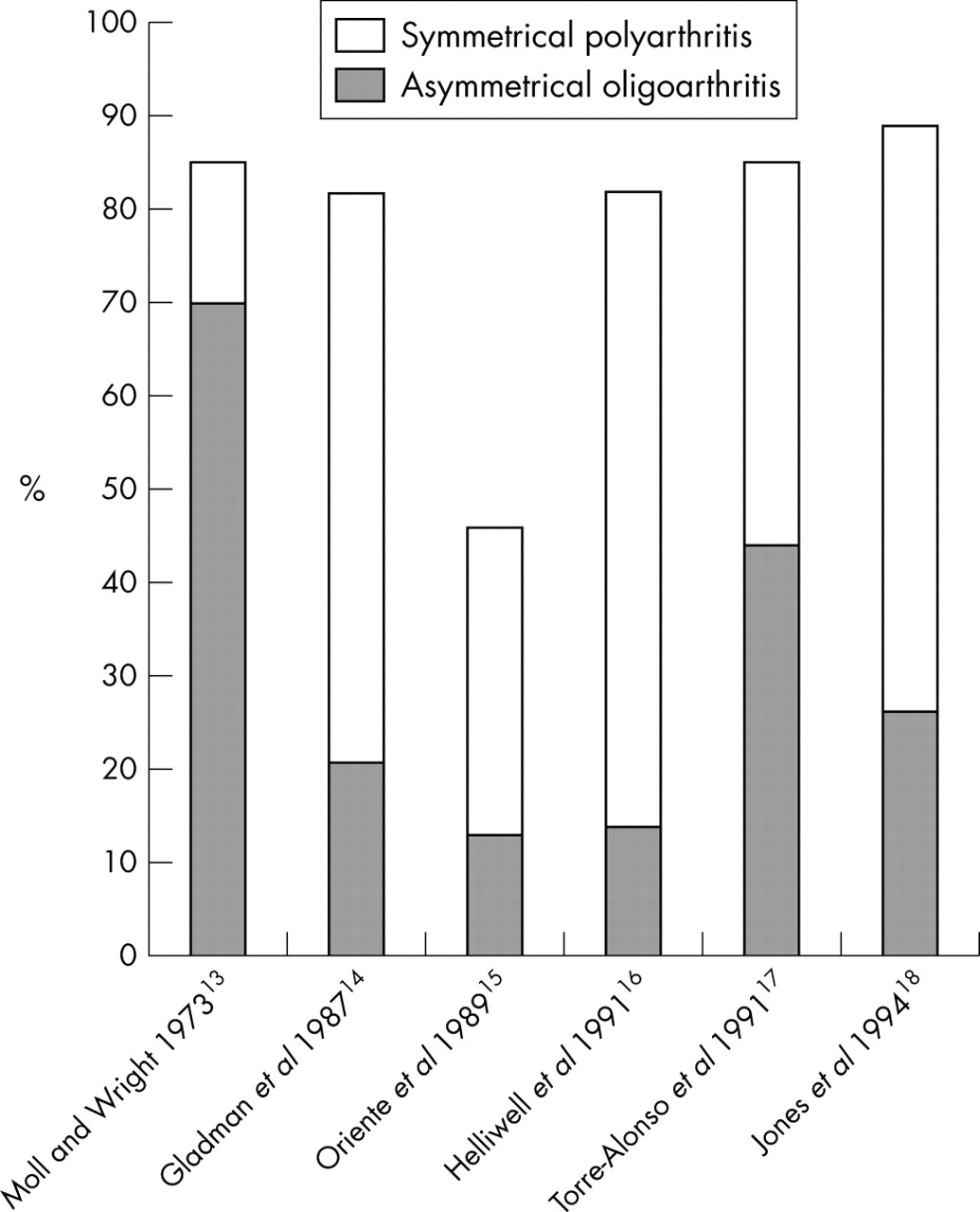 Criteria for psoriatic arthritis proposed by Vasey and Espinoza
PSÖRİYATİK ARTRİT İÇİN Vasey and Espinoza KRİTERLERİ
BİRİNCİ KRİTERE EK OLARAK 2 VE 3 ‘DEKİNDEN BİRİSİNİN VARLIĞI GEREKİR
Modified ESSG criteria for psoriatic arthritis
PSÖRİYATİK ARTRİTİN MODİFİYE ESSG KRİTERLERİ
İNFLAMATUVAR BEL AĞRISI
veya
SİNOVİT 
( ÖZELLİKLE ALT EKSTREMİTELERDE)
ve 
        EN AZ BİRİSİ
PSÖRİYAZİSİN AİLE ÖYKÜSÜ
PSÖRİYAZİS
Modified McGonagle criteria for psoriatic arthritis
4 of 5
PSÖRİYATİK ARTRİTİN MODİFİYE McGonagle KRİTERLERİ
PSÖRİYAZİSİN AİLE ÖYKÜSÜ
PSÖRİYAZİS
veya
ve 
        EN AZ BİRİSİ
Psoriatic arthritis criteria of Fournié et
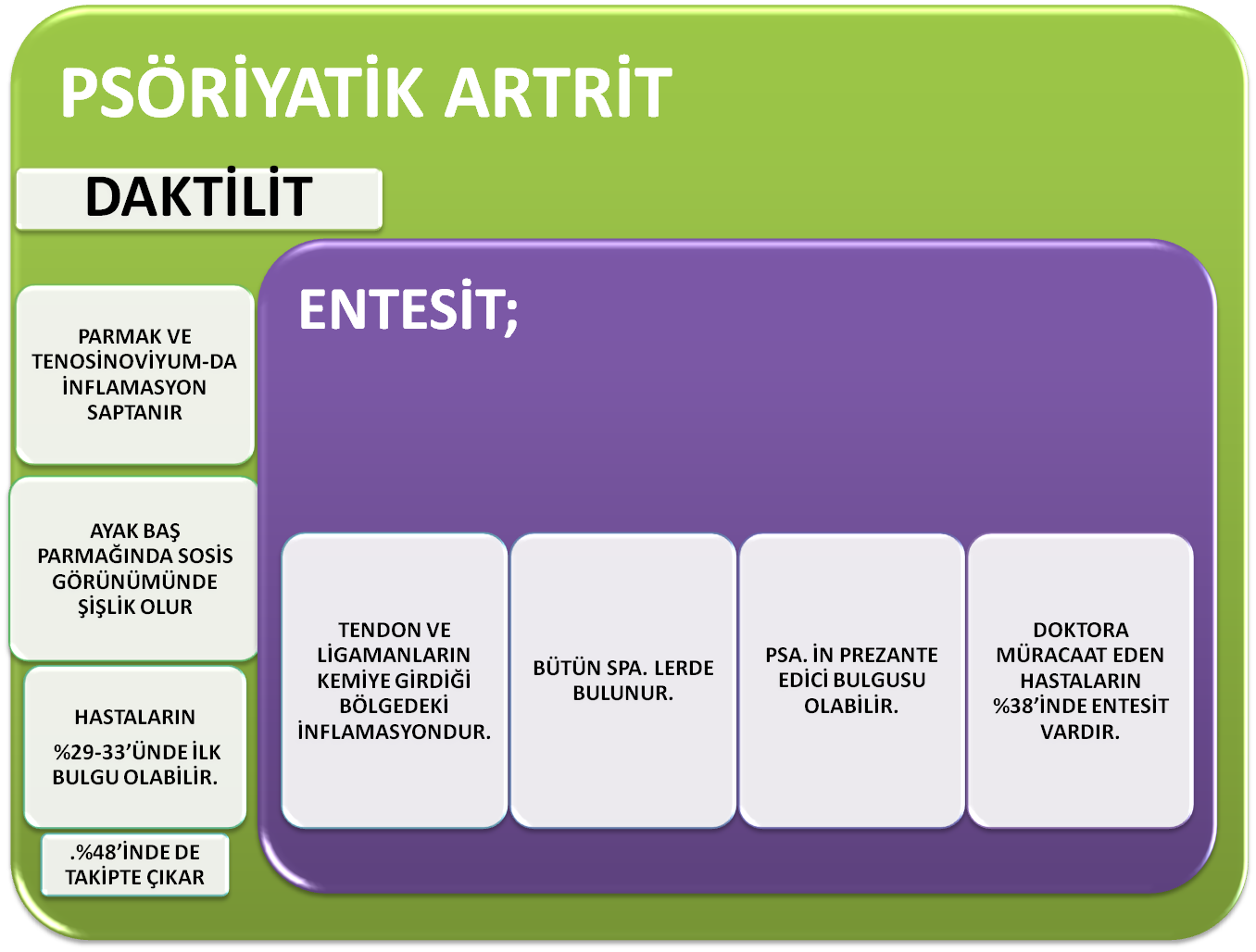 [Speaker Notes: Features that are typical of psoriatic arthritis, including dactylitis and enthesitis, are helpful in diagnosis. Dactylitis, which is characterized by a sausage-shaped swelling of the fingers or toes (see Figure 77-4B), may be found in 29% to 33.5% of psoriatic arthritis patients at first presentation, and 48% may have an episode of dactylitis during follow-up.16,]
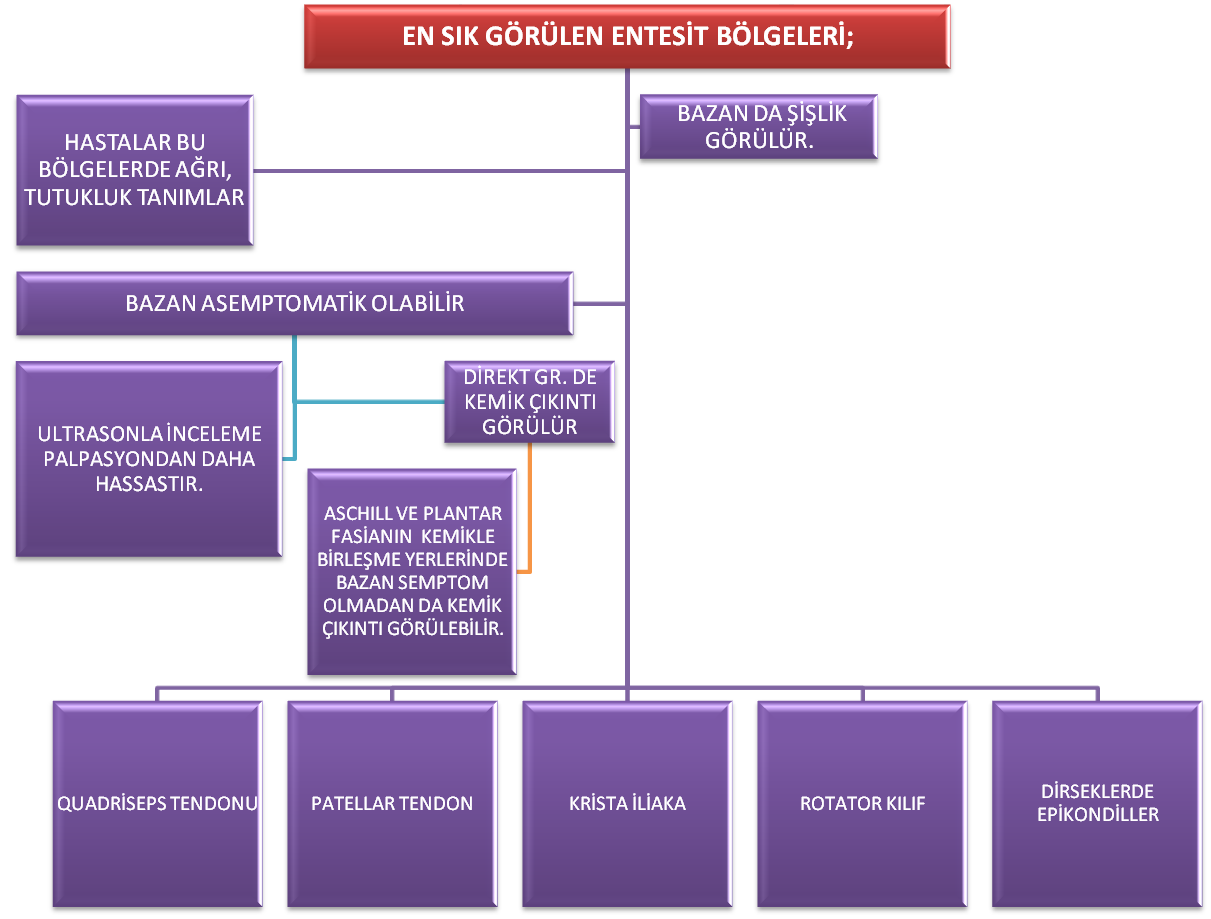 [Speaker Notes: The most common enthesinsertions. Other sites include the insertions of the quadriceps and patellar tendons, the iliac crest, the rotator cuff, and the epicondyles at the elbow. Patients have reported pain at these sites, with tenderness and sometimes swelling noted on examination. Entheseal involvement may be asymptomatic, and ultrasound is more sensitive than clinical palpation. Often spurs are detected on x-ray, although spurs are not always associated with symptoms eal sites involved are the Achilles and plantar fascia]
Psoriatik Artrit
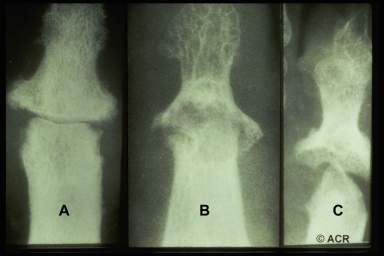 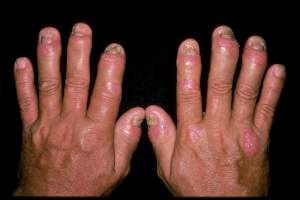 PsA’li BIR HASTANIN DIP  EKLEMLERINDEKI ILERLEYICI DEĞIŞIK: A)HAFIF YUMUŞAK DOKU ŞIŞLIĞI VE ERKEN EROZYON, 
B)DAHA BÜYÜK KEMIK KAYBI VE ERKEN PROLIFERASYON VE  
C)KEMIK KAYBI VE PROKSIMALDE YONTULMAYA BAĞLI "PENCIL-IN-CUP" DEFORMITESI.
DIP EKLEMLERINDE ŞIŞME VE DEFORMITEYLE BIRLIKTE PSÖRIATIK TIRNAK DEĞIŞIKLIKLERITIRNAK DEĞIŞIKLIKLERI
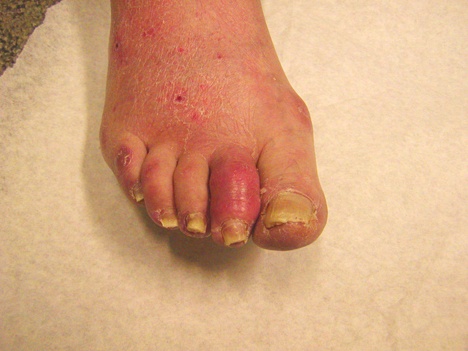 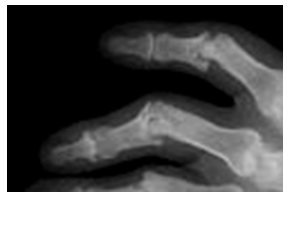 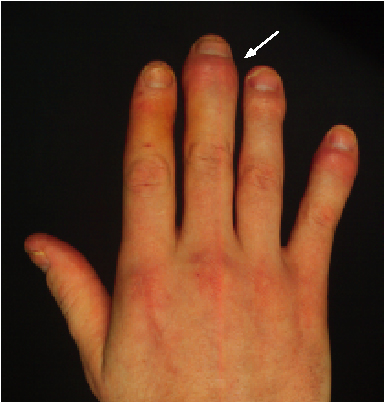 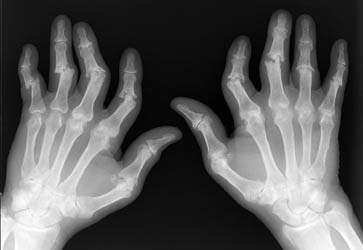 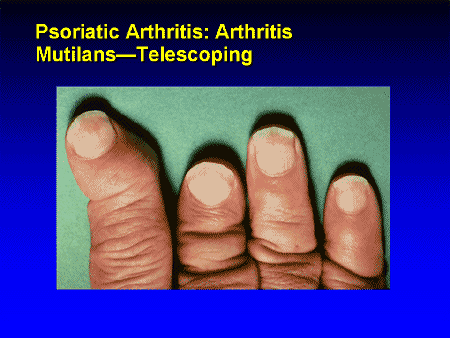 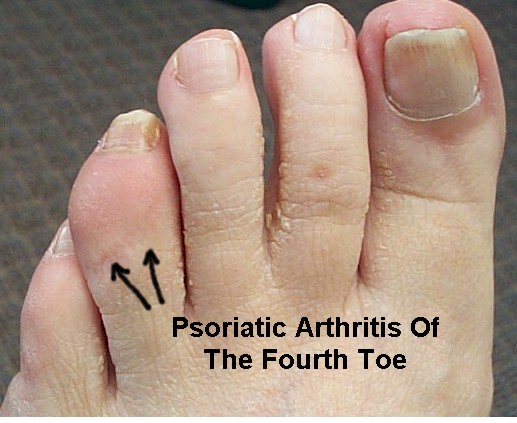 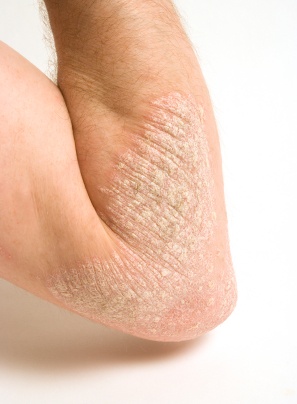 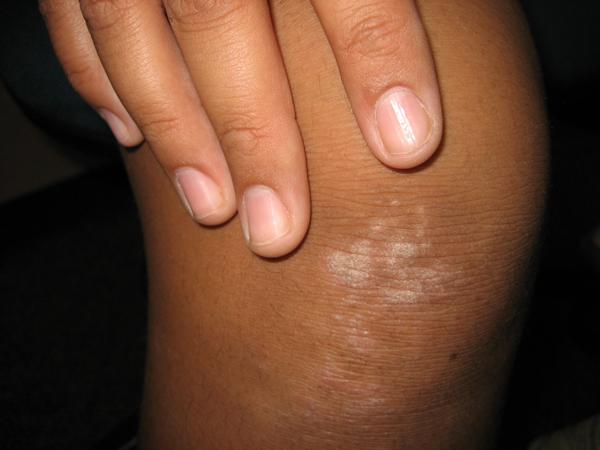 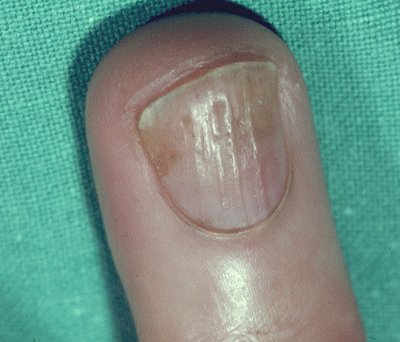 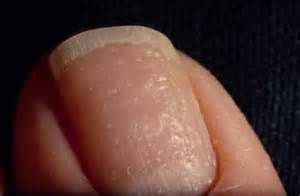 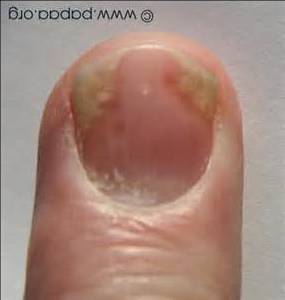 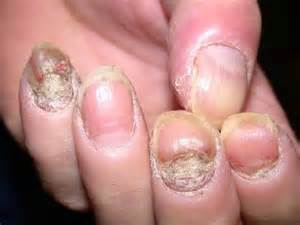 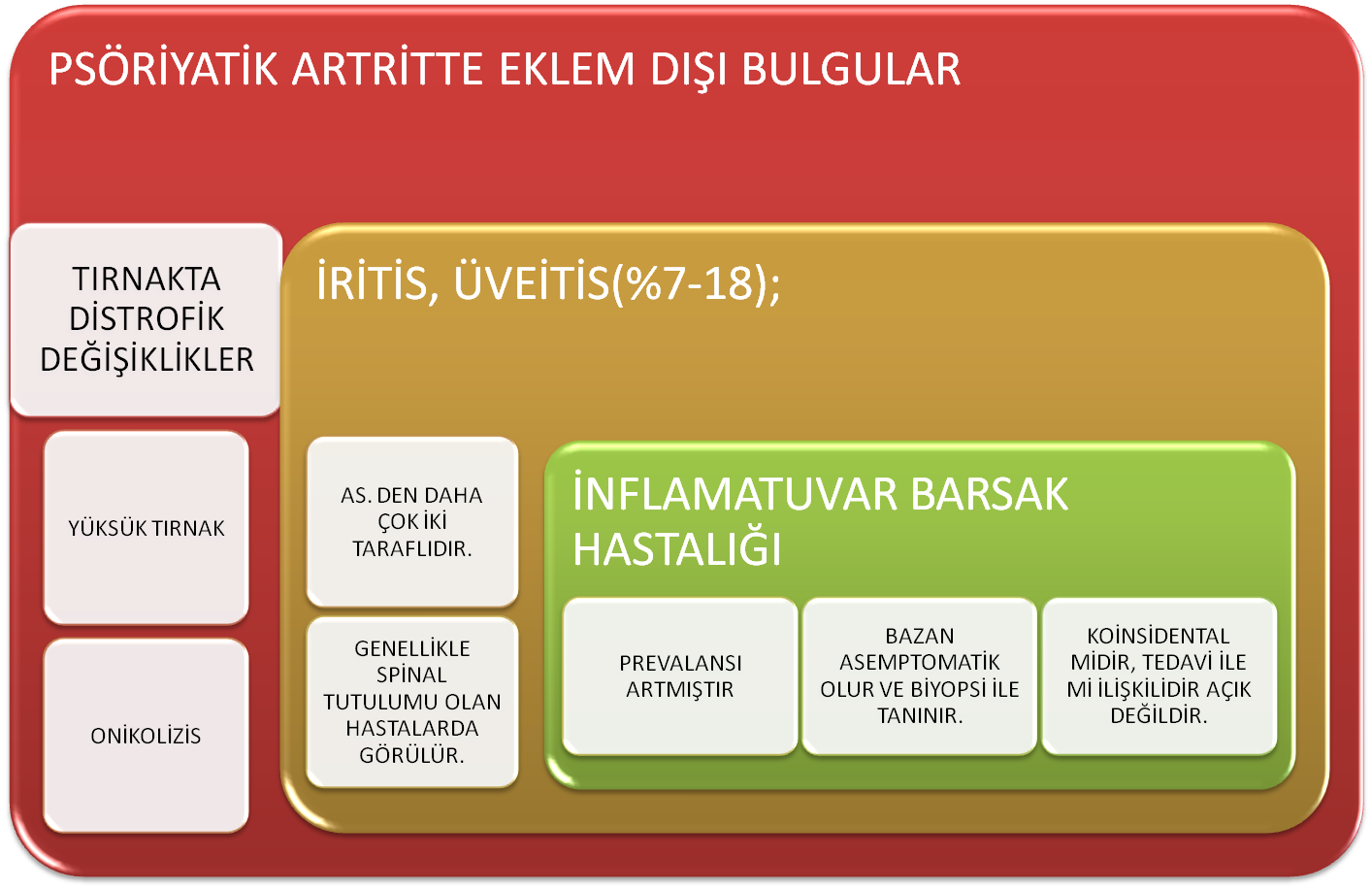 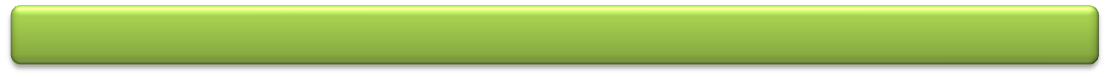 BACAKLARIN DİSTALİNDE LENFÖDEM GÖRÜLEBİLİR: (PSA:%21&SAĞLIKLI:4,9)
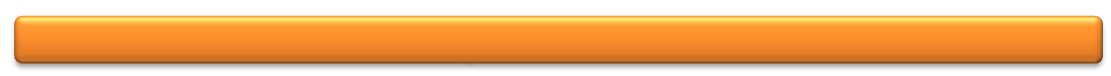 NADİREN AMİLOİDOZİS GELİŞEBİLİR.
[Speaker Notes: With the obvious exception of psoriasis and nail dystrophic change, extra-articular disease is less common in psoriatic arthritis than in RA. Iritis or uveitis occurs in 7% to 18%, more bilateral than in ankylosing spondylitis, but is usually found in patients with spinal involvement.11,23 Numerous studies have suggested that psoriatic arthritis patients have a higher prevalence of inflammatory bowel disease, sometimes asymptomatic and detected only on biopsy specimen.24,25 Whether this inflammatory bowel disease is coincidental or is possibly related to medication effects remains to be clarified. Distal limb edema or lymphedema may occur more commonly in psoriatic arthritis; one case-control study found it in 21% of psoriatic arthritis patients compared with 4.9% of controls (see Figure 77-4A).26 Finally, amyloid is rare but is described in psoriatic arthritis]
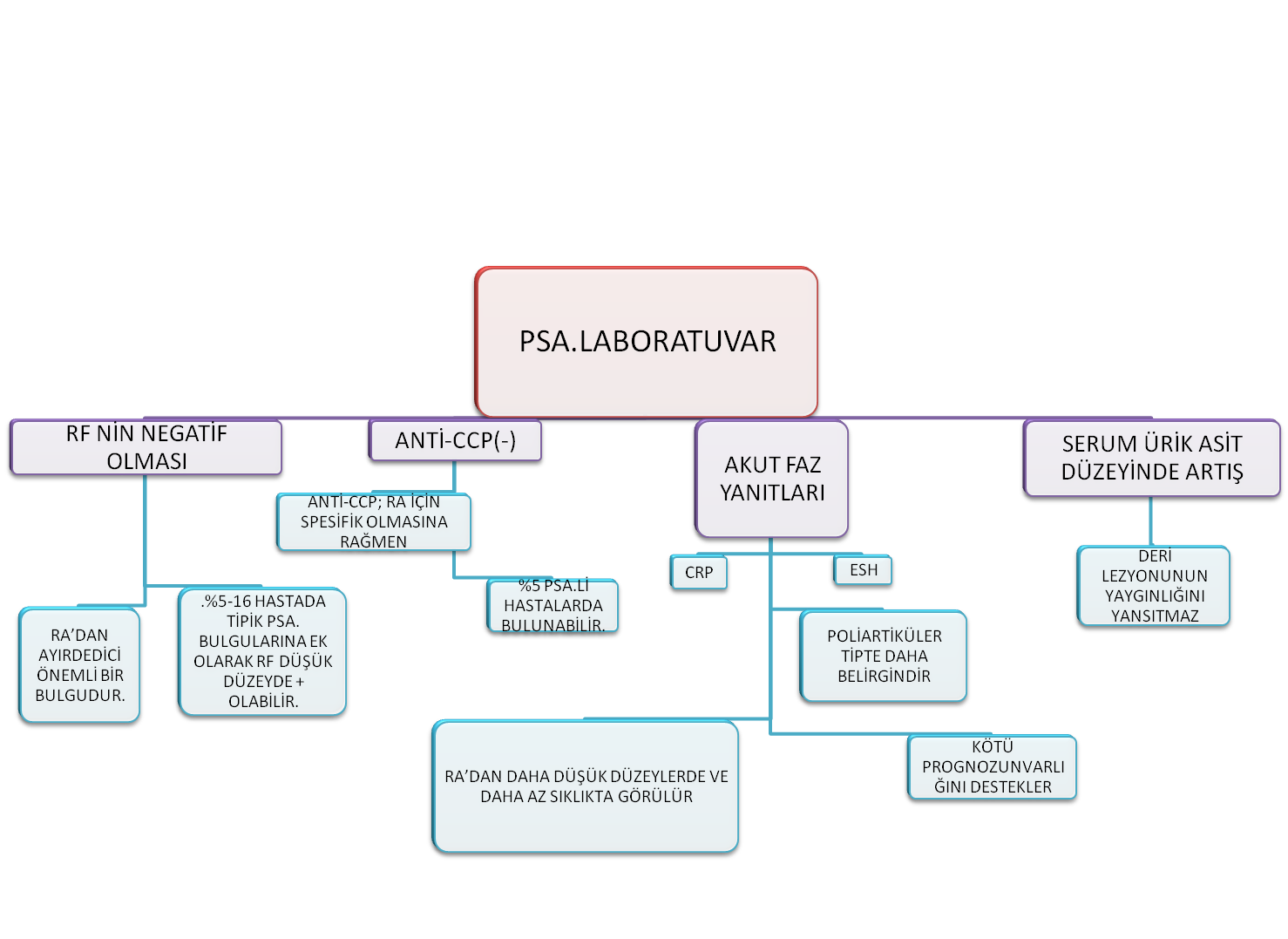 TANIDA KULLANILABİLECEK ALGORİTMA
VAR
YOK
VAR
YOK
YOK
VAR
PSA. AYIRICI TANI
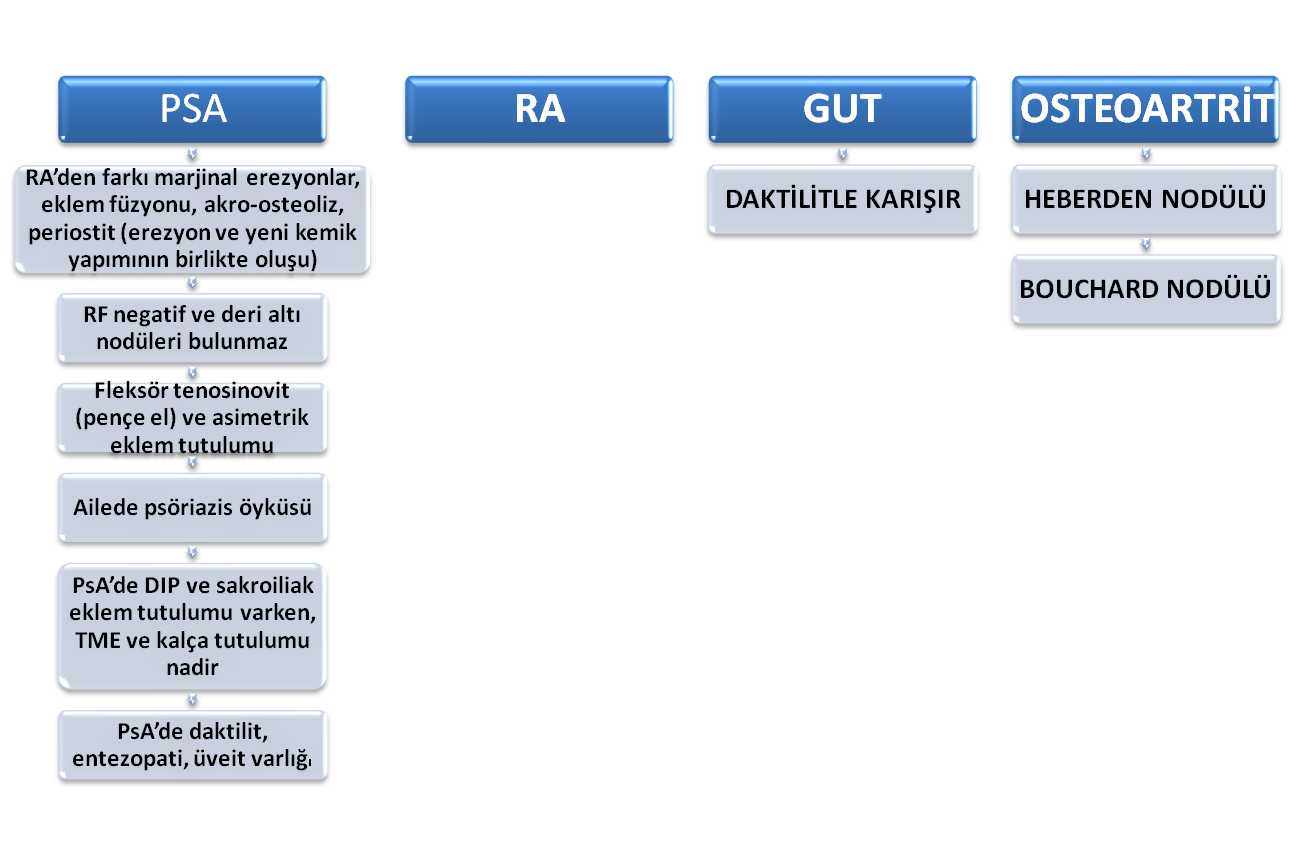 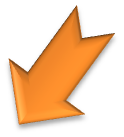 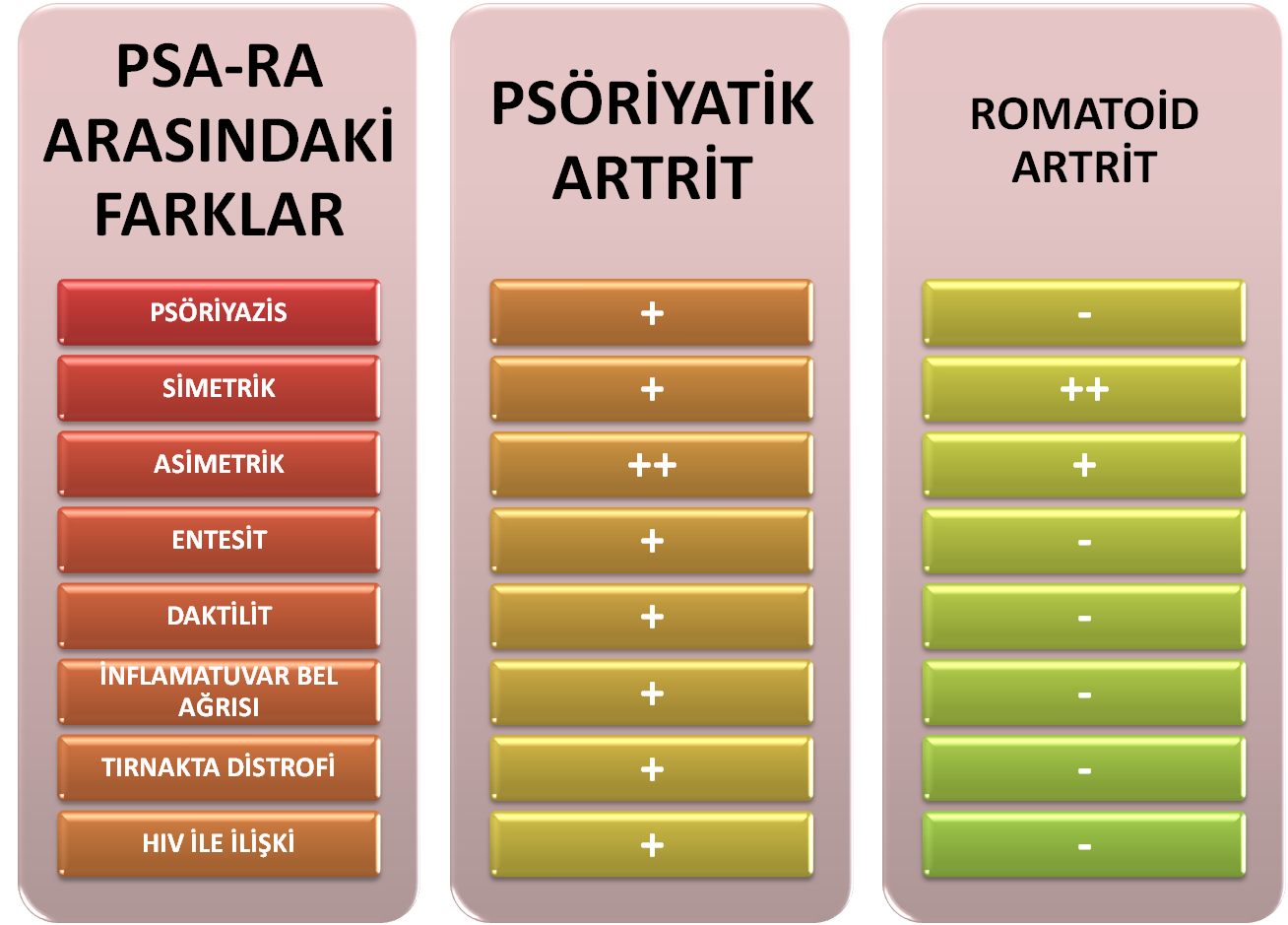 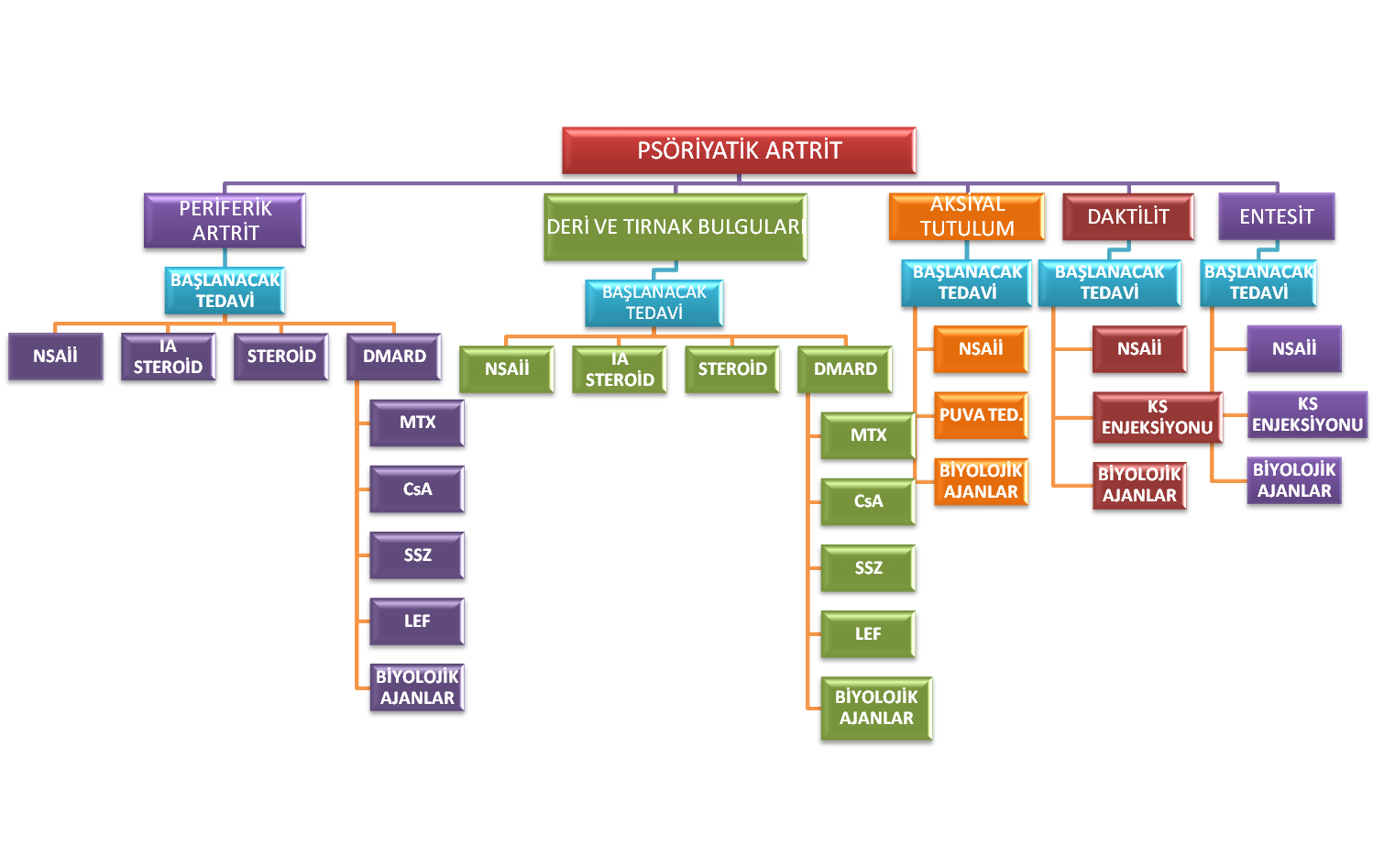 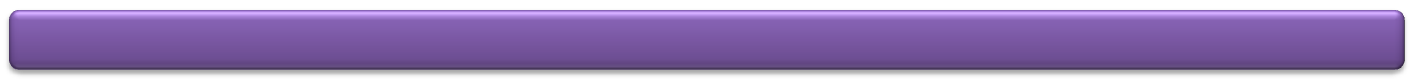 PSA.’İN DEĞİŞİK KLİNİK BULGULARINDA BAŞLANACAK TEDAVİLER
TEDAVİ
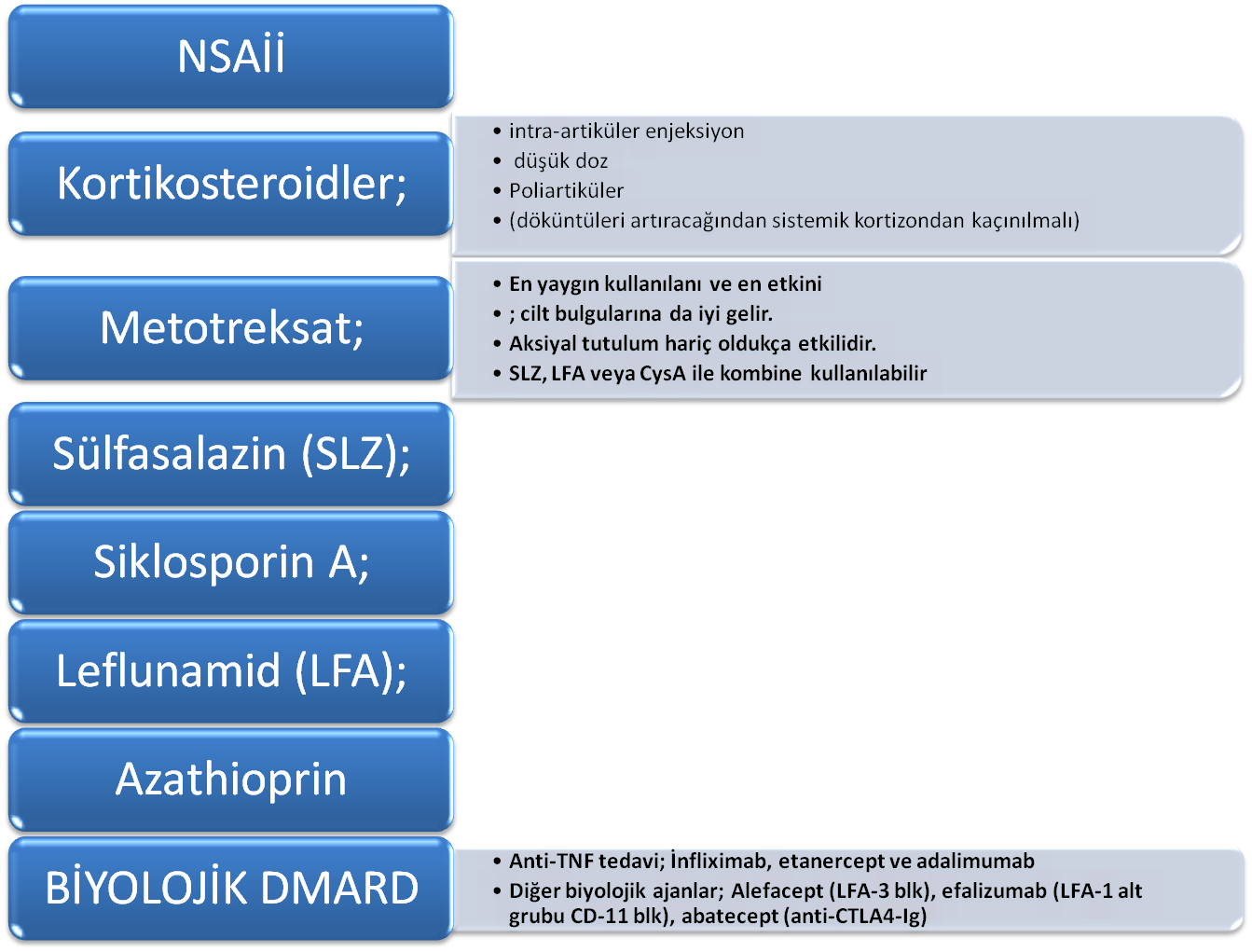 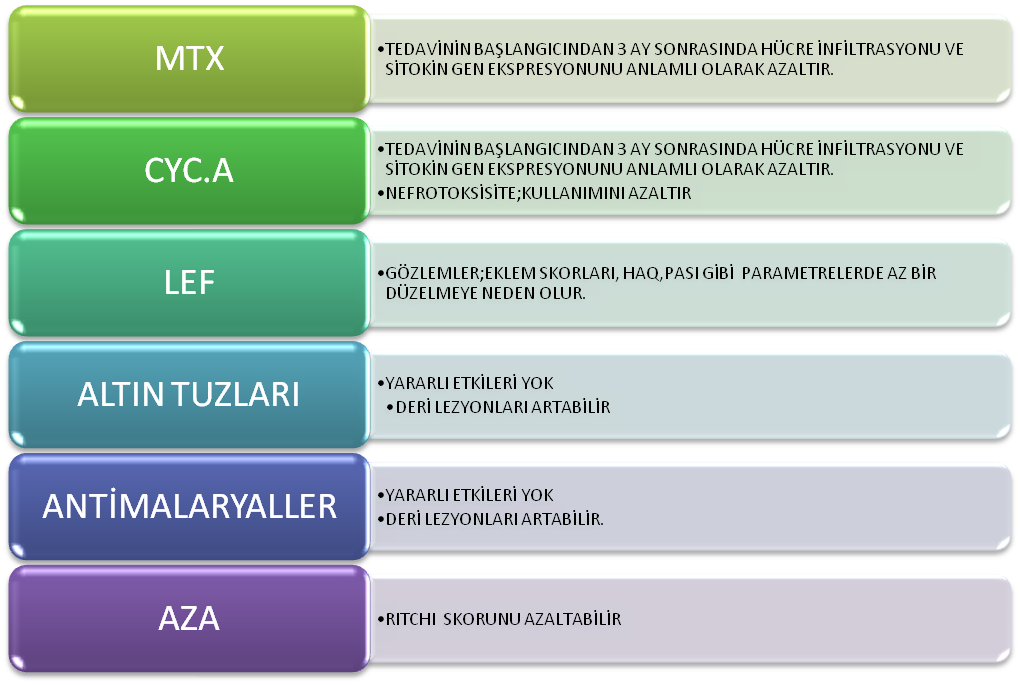 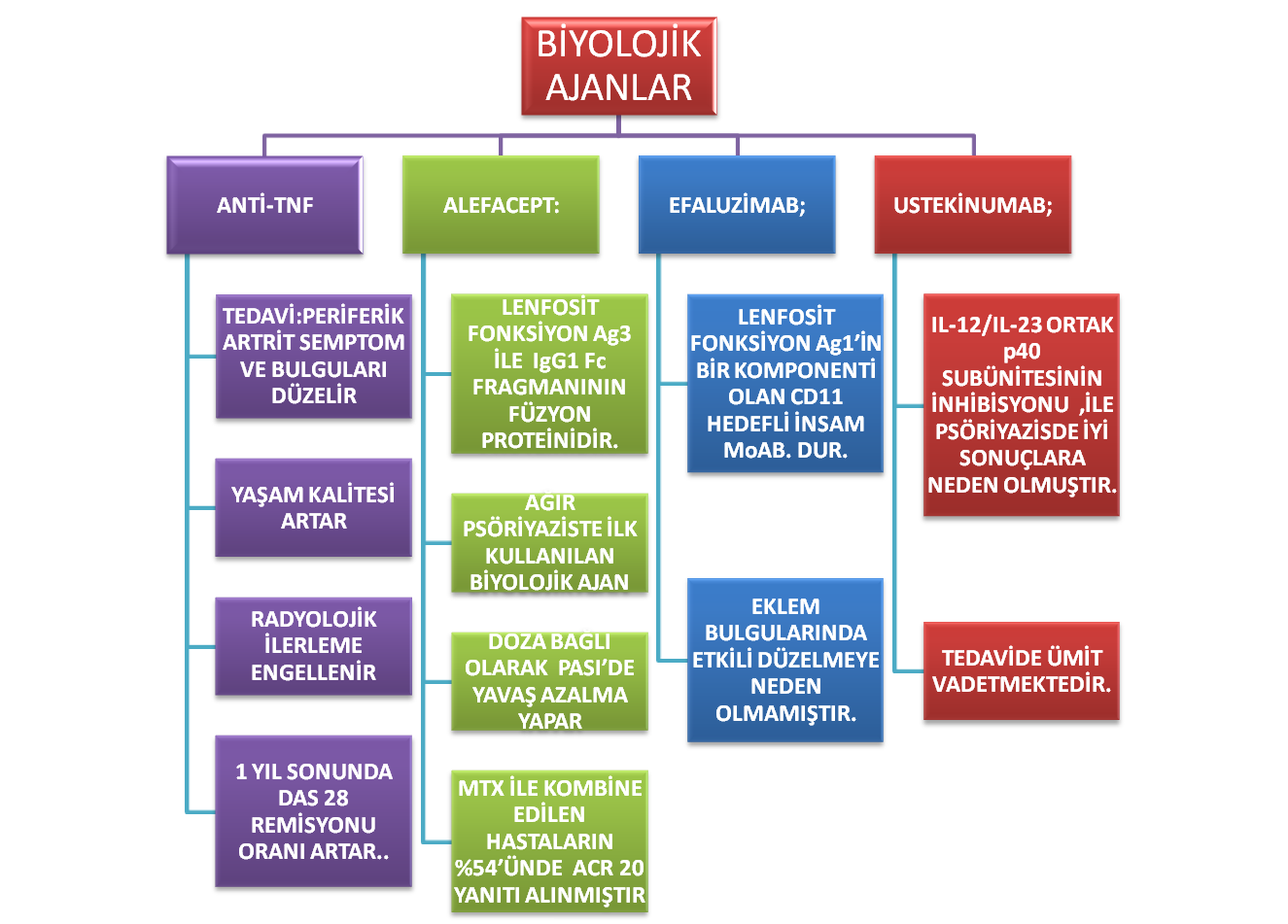 SEKUKİNUMAB
ANTİ-IL-17
ENTESOPATİDE EKİLİ
ANDİFERANSİYE SPONDİLARTRİTLER